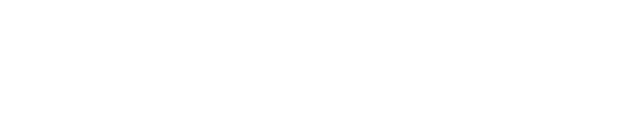 https://adum.parisnanterre.fr
INTRODUCTION
A
ADUM (Accès Doctorat Unique Mutualisé) est un outil collaboratif de gestion et de communication offrant de nombreuses fonctionnalités.
Un de ses principaux objectifs est la mise en réseau des doctorants et des docteurs, il contribue à la valorisation de l’ensemble de la communauté de la recherche, et constitue un annuaire très riche accessible aux entreprises et cabinets de recrutement qui cherchent leurs futurs collaborateurs. Il permet également d’instaurer une synergie entre les différents acteurs de la formation doctorale.
Le dispositif ADUM contient des informations stockées dans une base de données unique et sécurisée. Il répond aux besoins des doctorants en simplifiant leurs démarches administratives, vise à améliorer leur parcours en leur donnant accès à des informations les concernant spécifiquement (actualité de la recherche, offres d’emploi)  et leur permet de se rendre plus visibles, s’ils le souhaitent,  et de mettre en valeur leur profil et leurs travaux de recherche.


Ce guide a pour but de vous accompagner, pas à pas, lors de la création de votre profil, qui permettra ensuite votre (ré)inscription.
PAGE D’ACCUEIL – CREATION DE L’ESPACE PERSONNEL
Voici la page d’accueil du portail internet ADUM, pour créer votre compte, c’est très simple, suivez le guide!
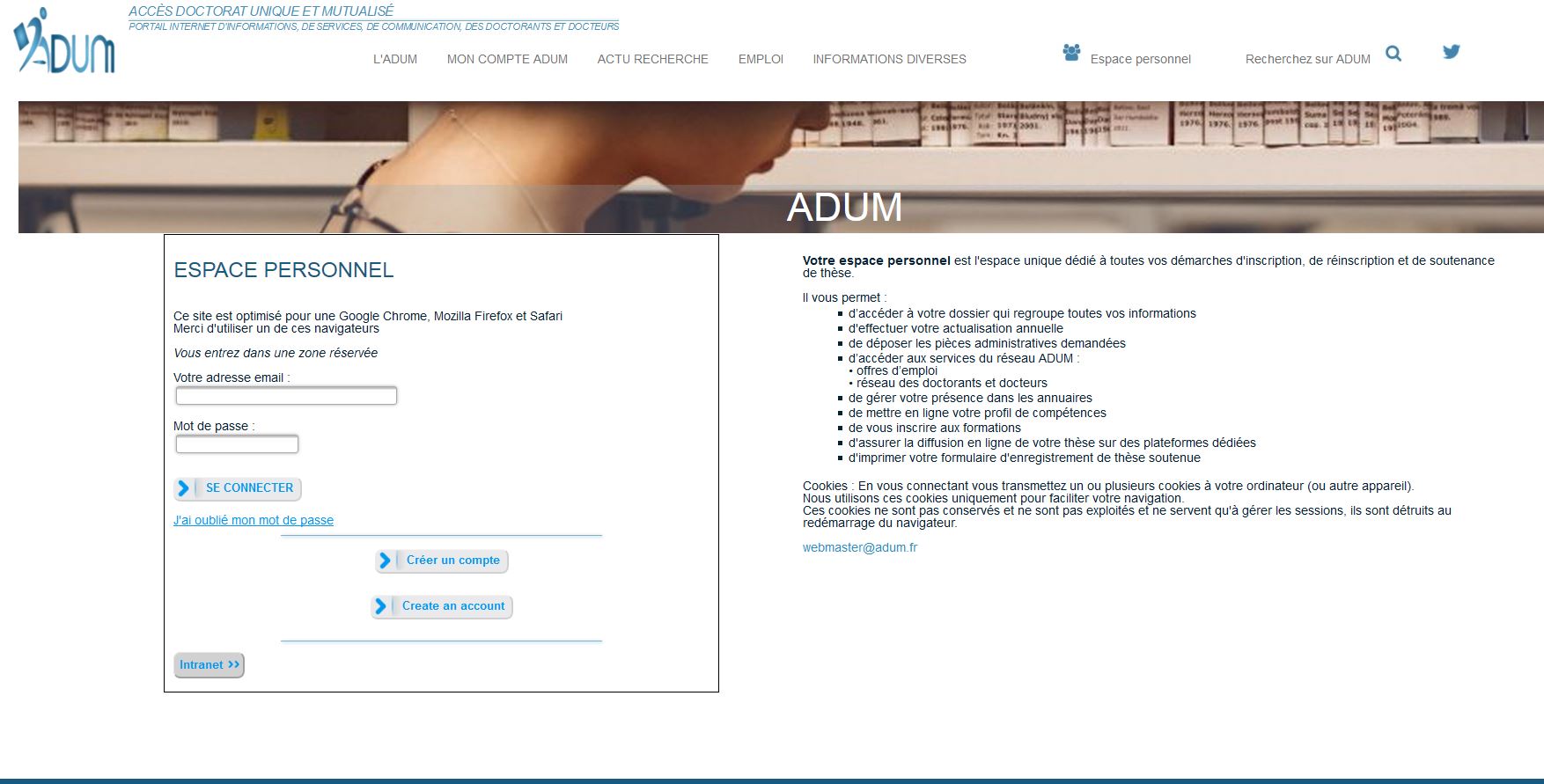 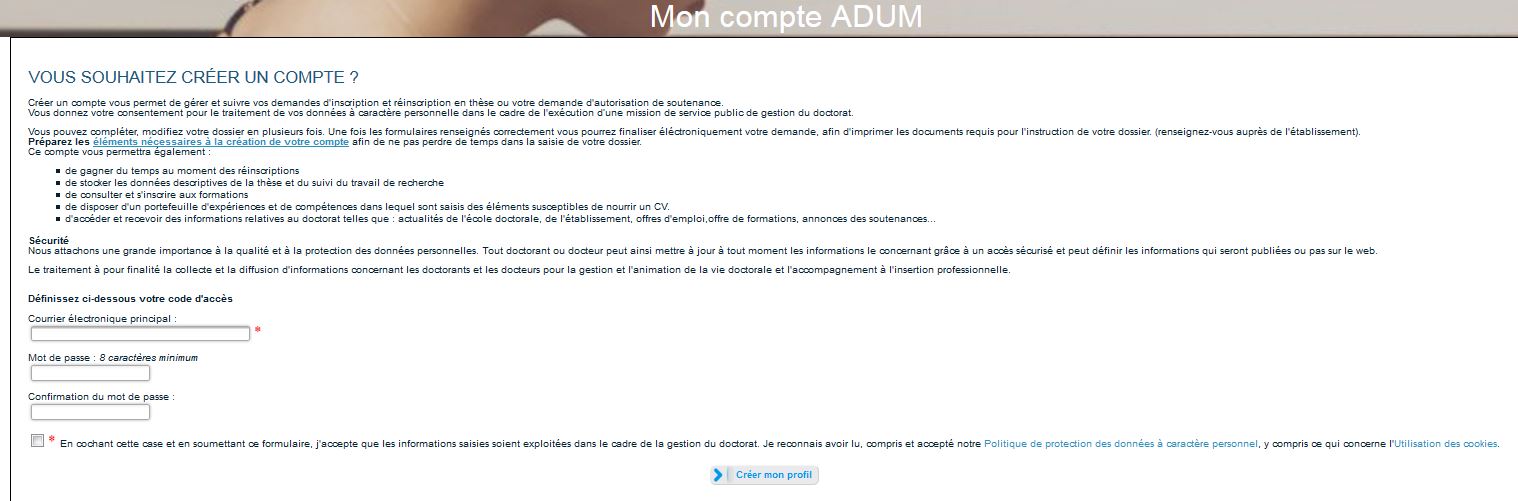 MAIL DE VALIDATION
Une fois votre espace personnel créé, vous recevrez un mail (modèle ci-dessous) contenant un lien qui restera actif 24h et qui  vous permettra de poursuivre la création de votre compte.
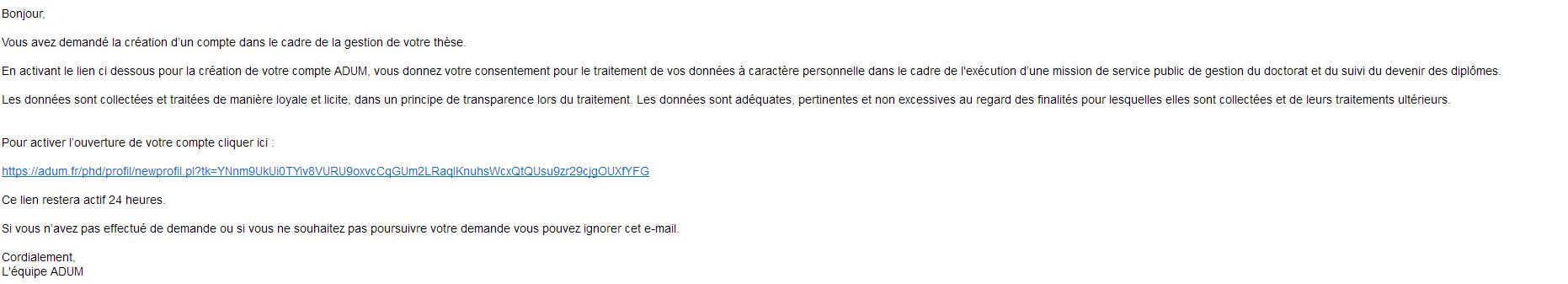 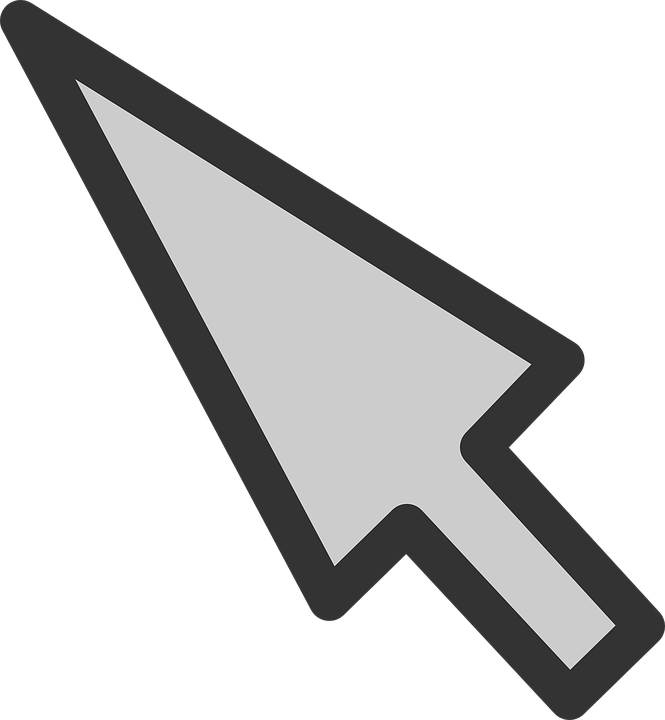 CREATION DE COMPTE
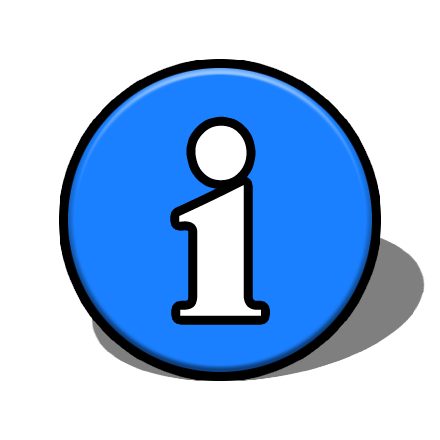 Renseignez dans chaque page les champs requis, consultez si besoin les points « informations »
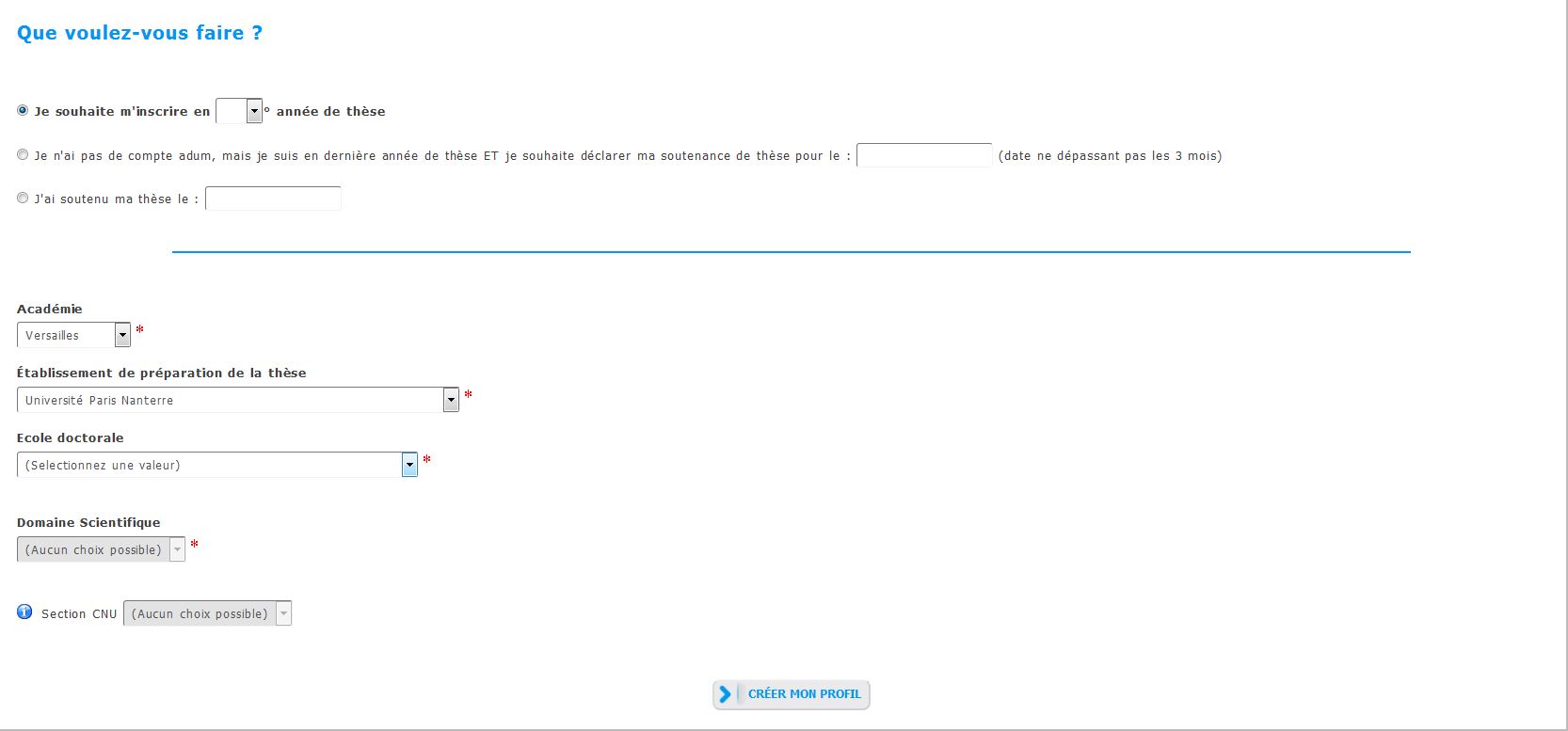 Indiquez l’année en cours
Académie de Versailles
Université Paris Nanterre
Pour consulter la liste des domaines scientifiques, cliquez ici
ETAT CIVIL
Pour compléter votre profil, vous devrez renseigner chaque onglet (tous listés à gauche) et penser à sauvegarder à chaque étape pour conserver vos données !
Ce code couleur vous indique où vous en êtes dans votre saisie
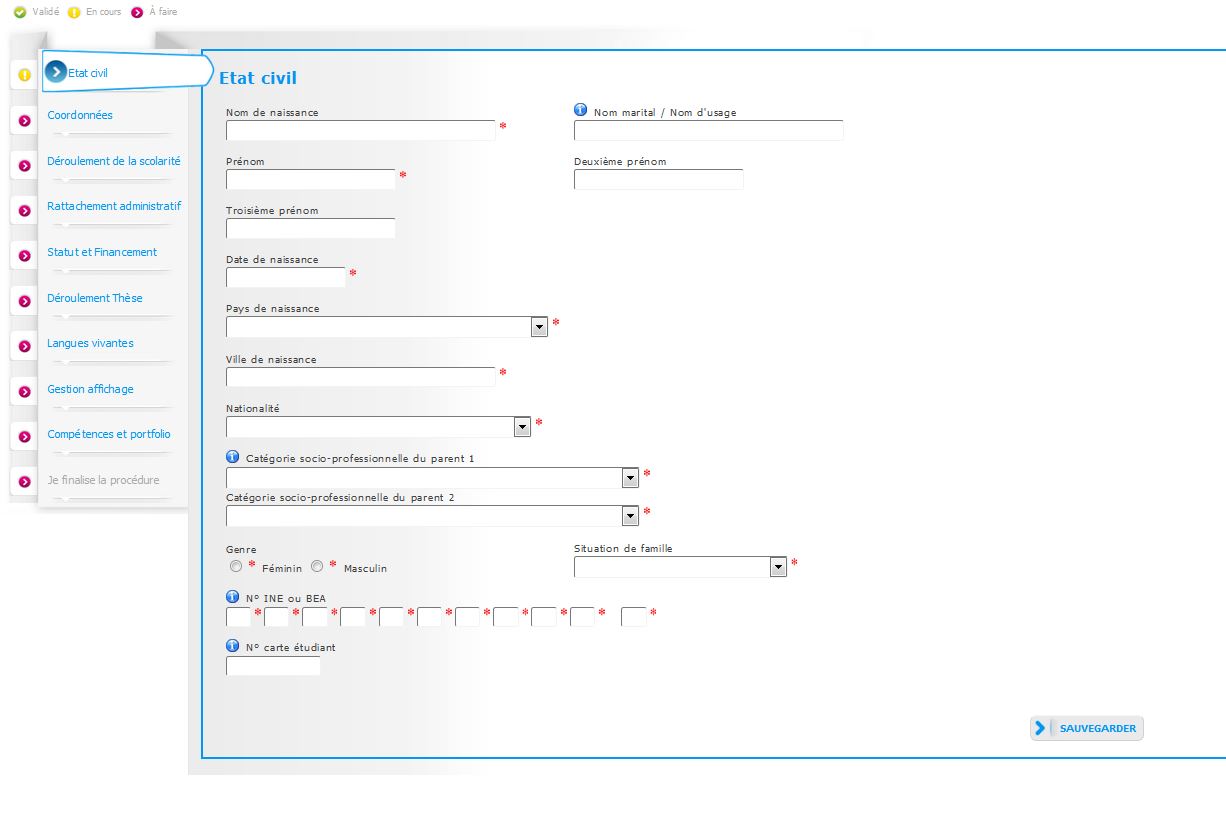 COORDONNEES
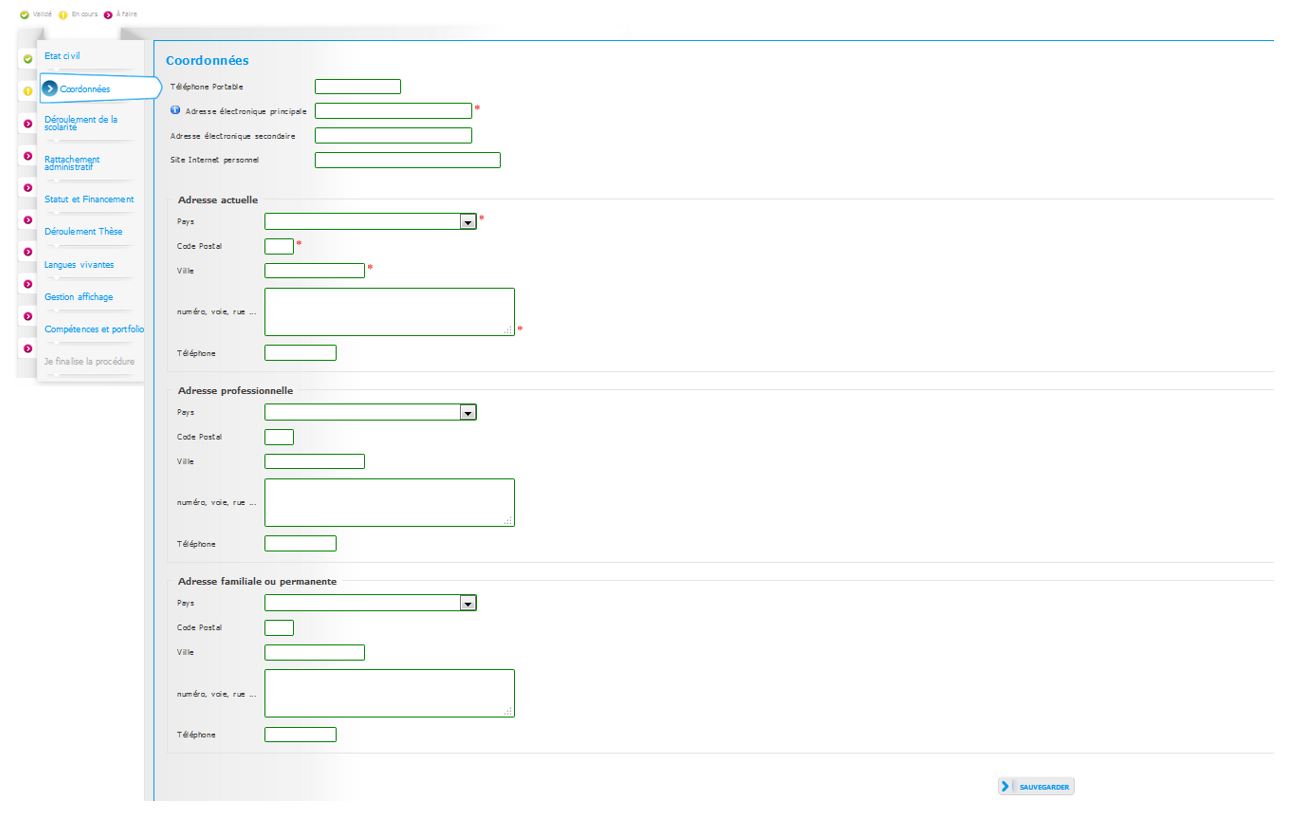 DEROULEMENT DE LA SCOLARITE
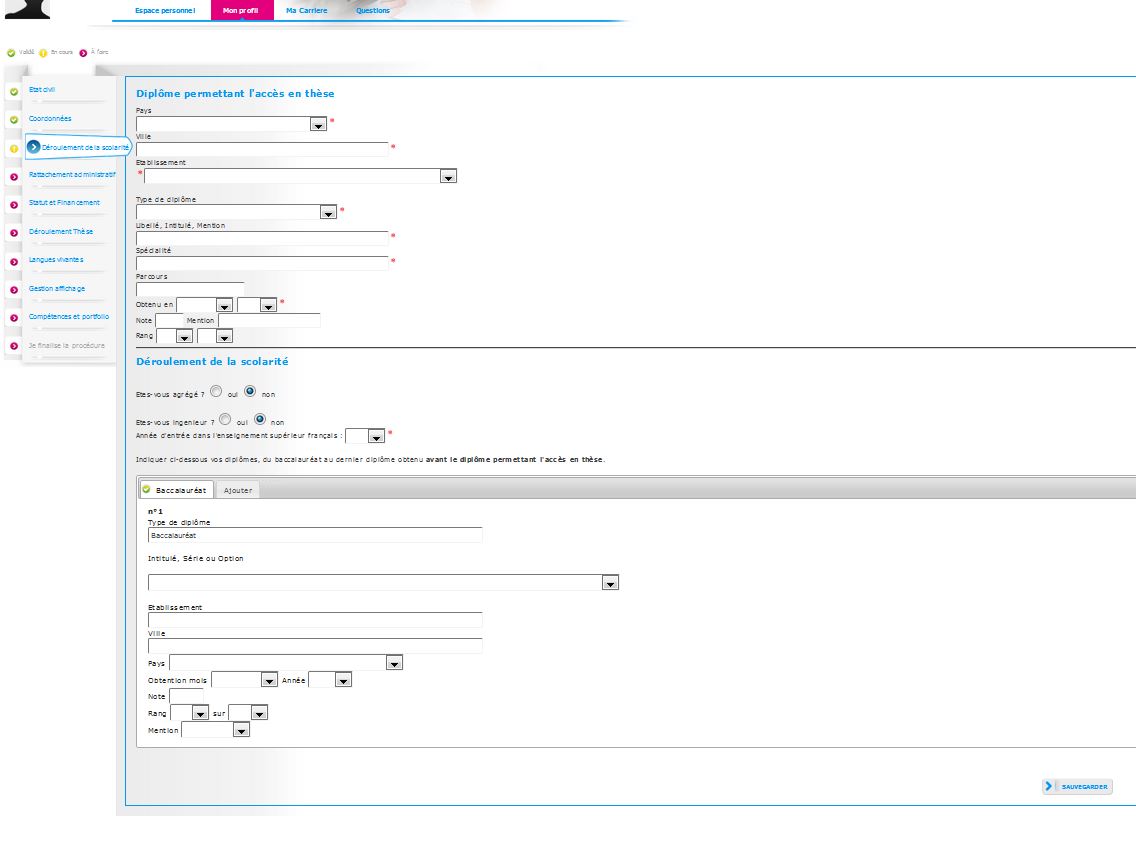 Complétez les informations relatives à votre BAC, puis cliquez sur ajouter pour renseigner d’autres diplômes
RATTACHEMENT ADMINISTRATIF
Année en cours
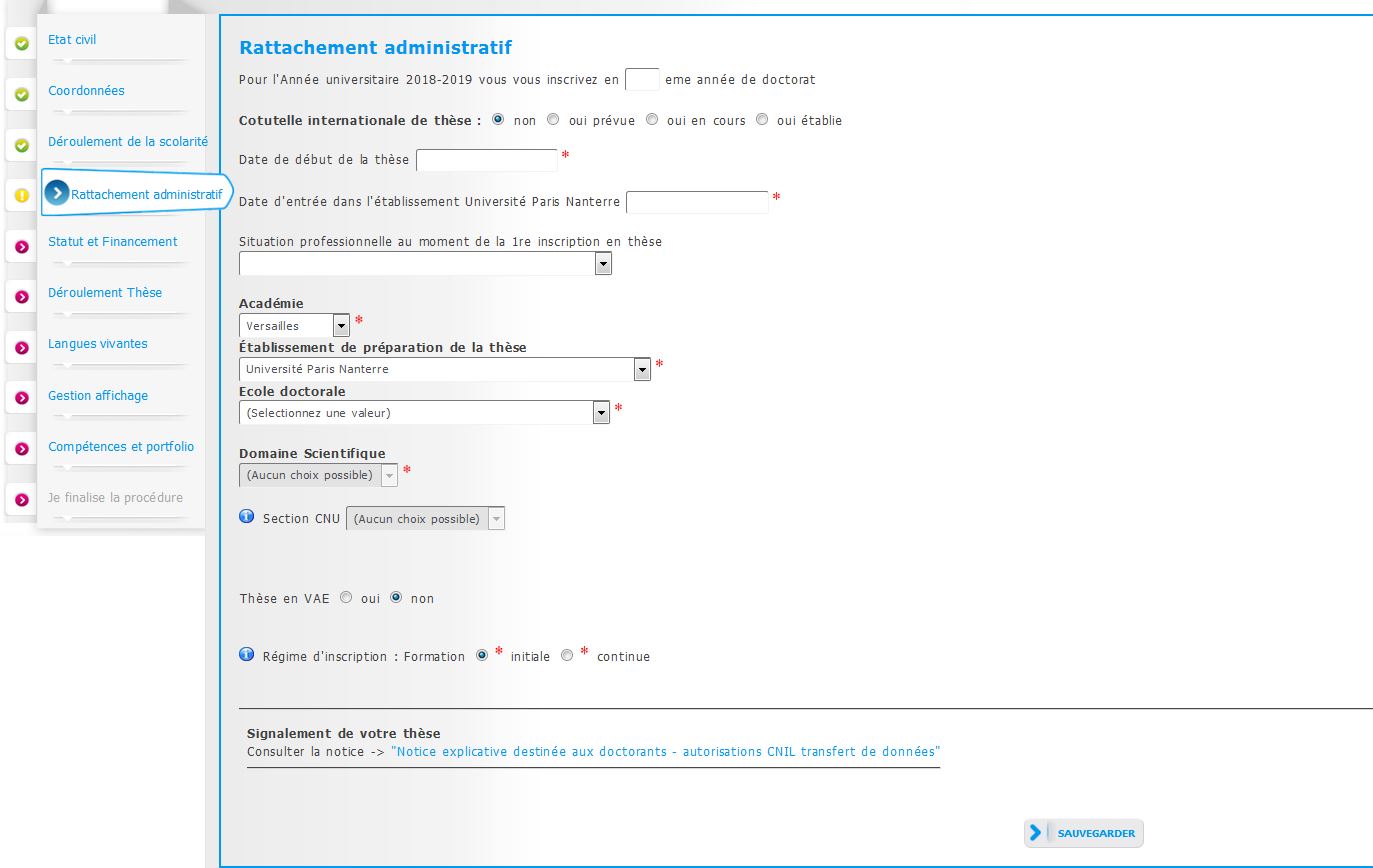 Date de première inscription
Qu’est ce qu’une VAE ?
Vous vous inscrivez en formation initiale
STATUT ET FINANCEMENT
Indiquez si vous préparez votre thèse à temps plein (vous êtes financé par un CD, un CIFRE…) ou à temps partiel (vous êtes salarié ou sans financement).
Attention, cela doit être cohérent avec le financement indiqué.
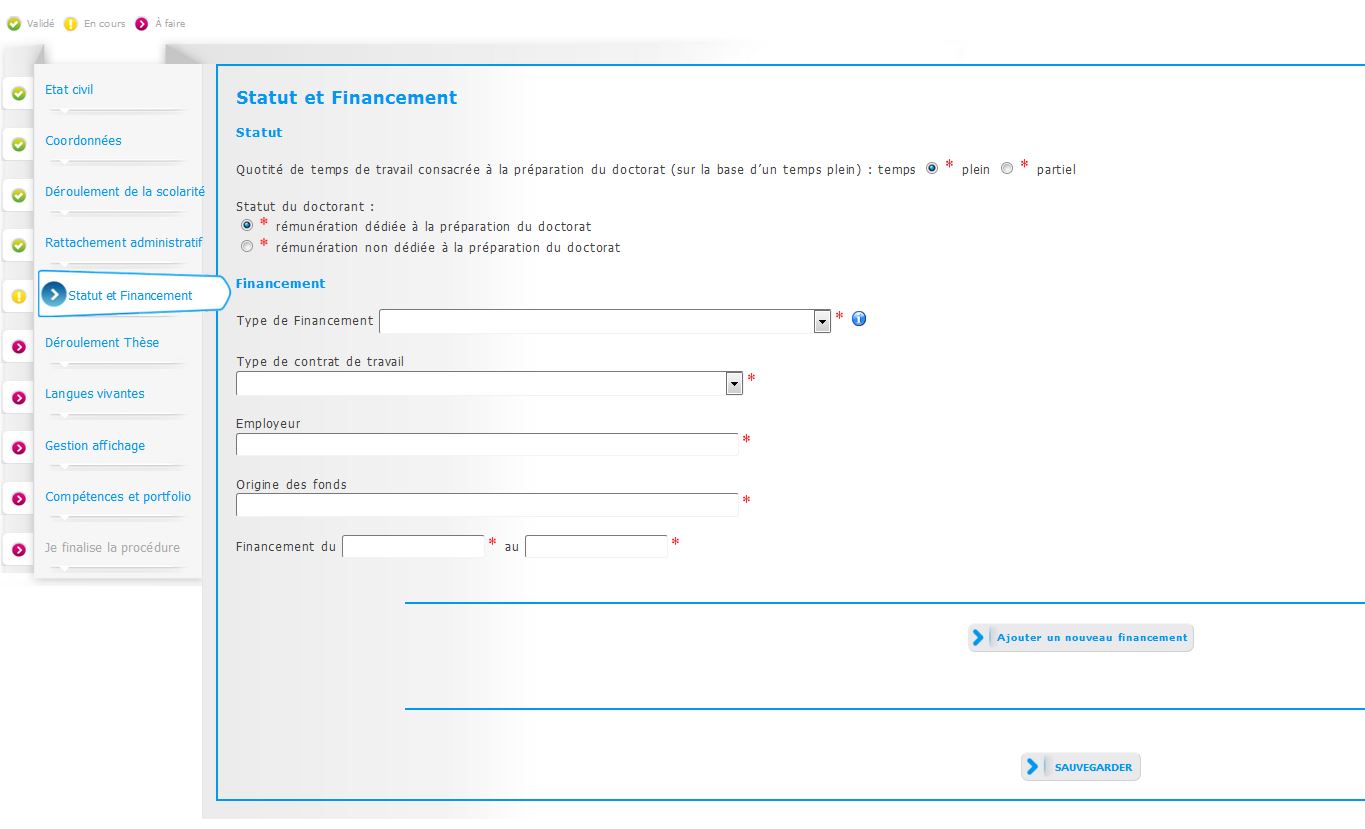 Rémunération dédiée: si vous bénéficiez d’un contrat de recherche, contrat doctoral, CIFRE, bourse …
Si vous avez un contrat doctoral, indiquez ici contrat de recherche
Indiquez public ou privé
Ajoutez un financement si vous bénéficiez d’un financement multiple ou s’il y a un changement en cours de thèse
DEROULEMENT DE LA THESE
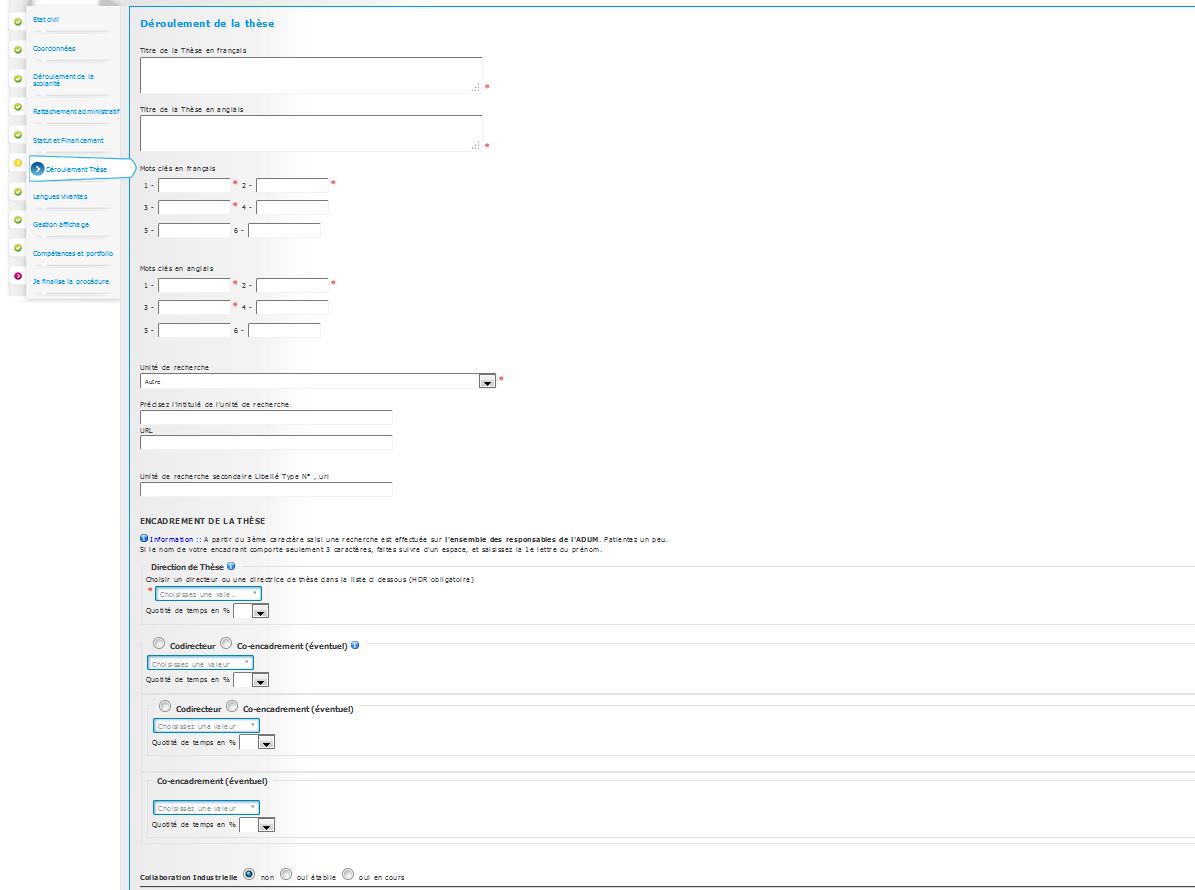 Si votre directeur n’apparaît pas dans le menu déroulant, indiquez « autre » et renseignez  son nom, prénom, grade et mail.
Co-directeur: Enseignant chercheur HDR
Co-encadrant: Enseignant chercheur non HDR autorisé par la 	       Commission Recherche à co-encadrer une thèse
LANGUES VIVANTES
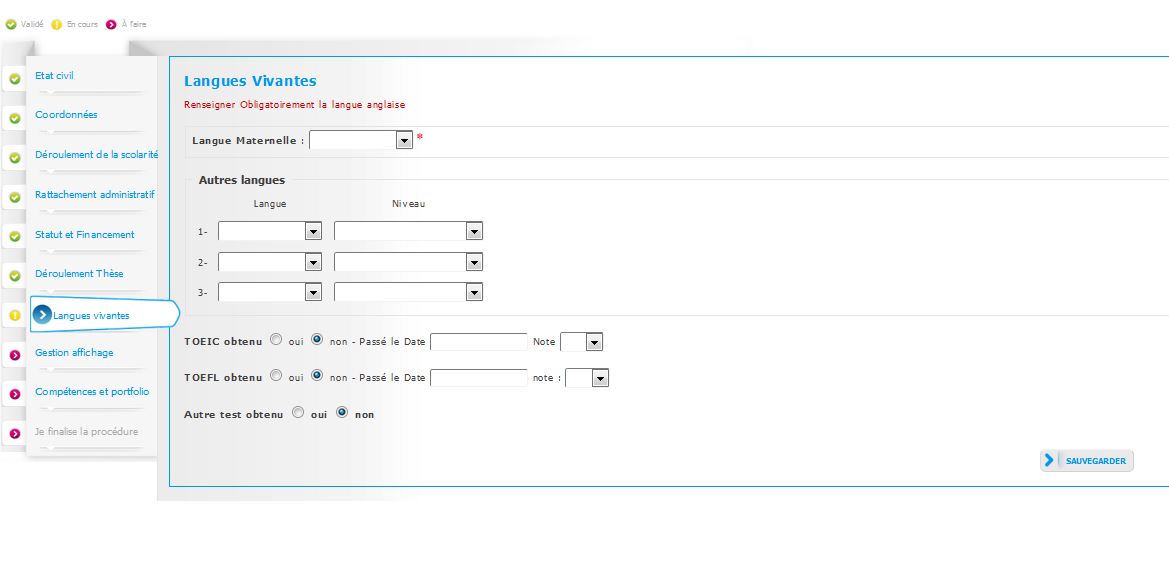 Si votre langue maternelle n’est pas l’anglais,
Renseignez l’anglais dans Autres langues 1
GESTION AFFICHAGE WEB
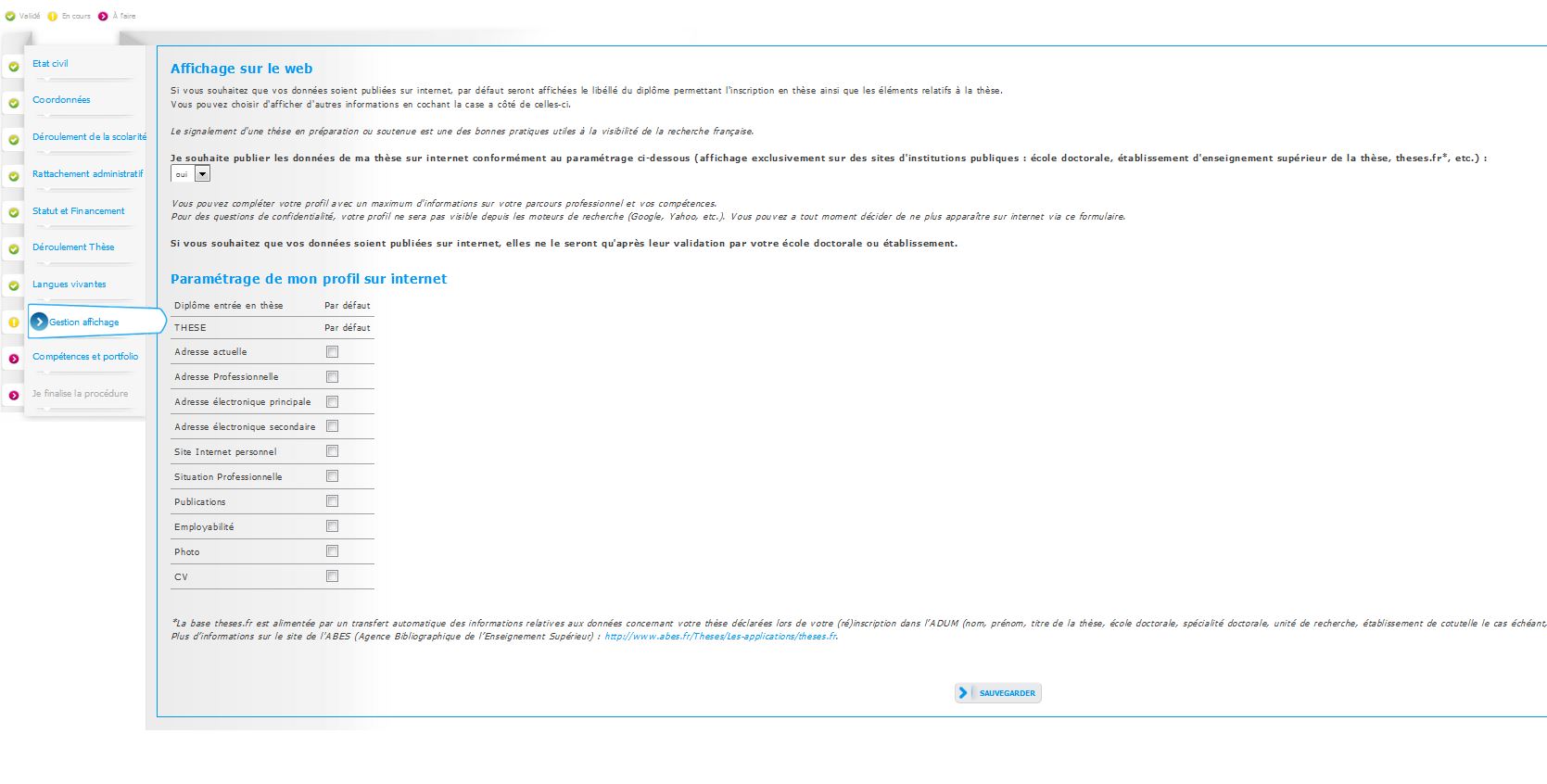 Cochez les éléments que vous souhaitez voir apparaître sur le web
COMPETENCES ET PORTFOLIO
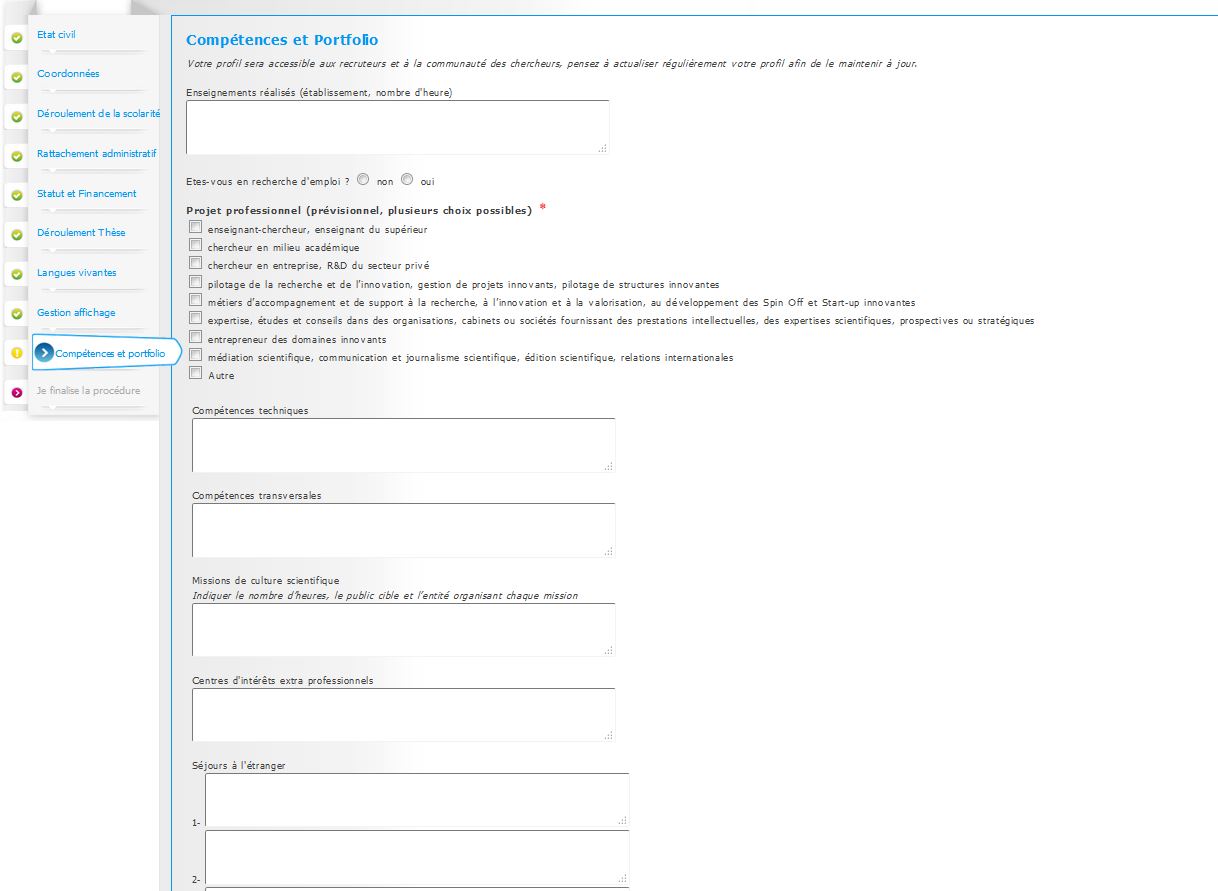 Il s’agit là de valoriser votre profil, renseignez dans cette rubrique toutes vos compétences, acquises avant et pendant le doctorat, pensez à l’alimenter au fil du temps
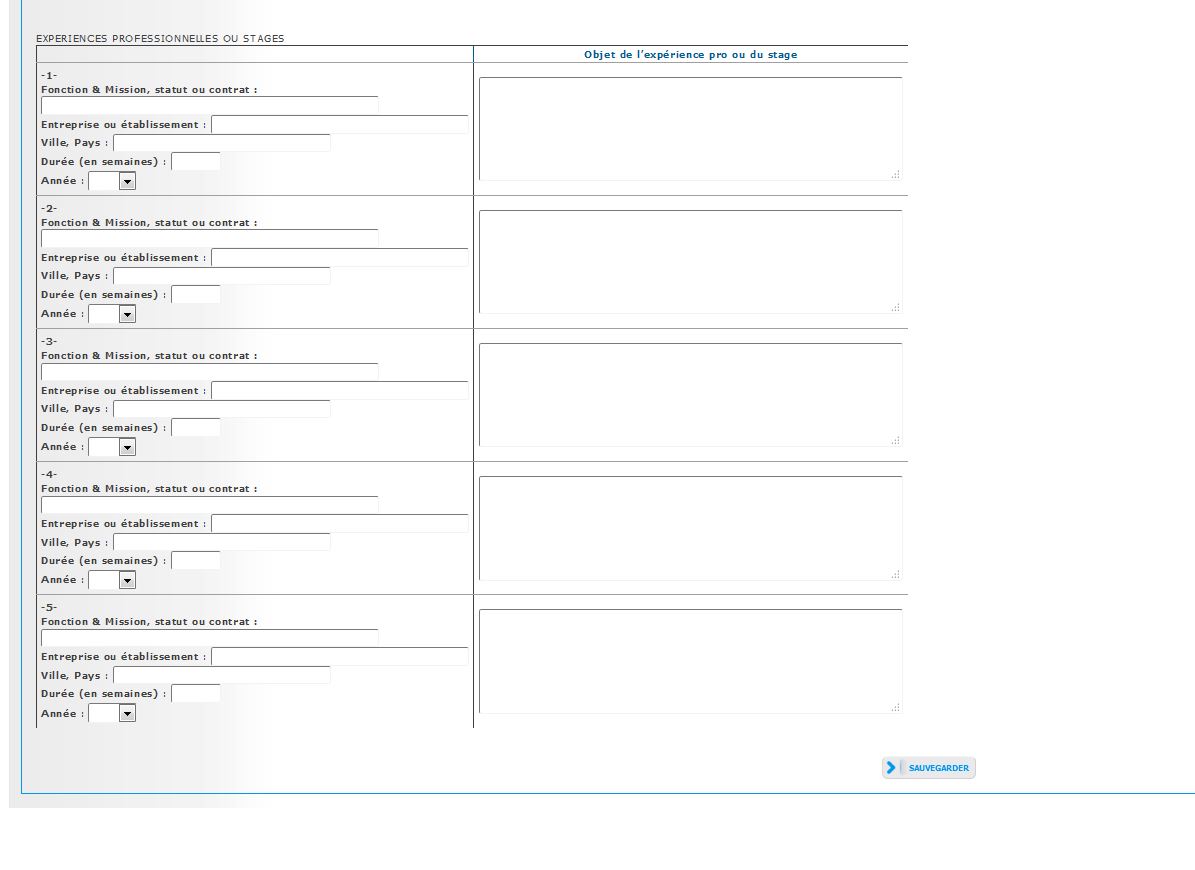 JE FINALISE LA PROCEDURE
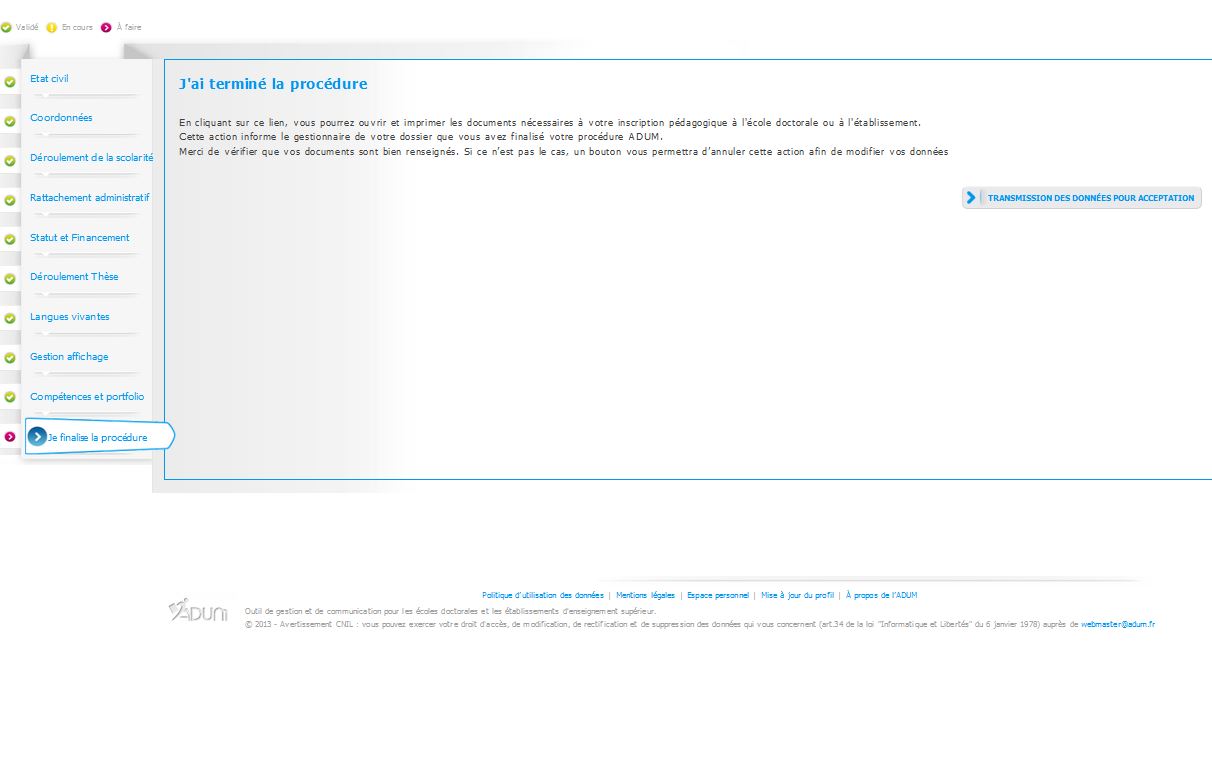 Après avoir cliqué, votre compte est créé. Vous n’avez aucun document à déposer pour le moment.
Nous vous enverrons un mail à partir du 08/07 afin que vous puissiez vous réinscrire pour l’année 2019/2020
LISTE  DES DOMAINES SCIENTIFIQUES
ED Droit et Science Politique (141)
ED Lettres, Langues, Spectacles (138)
ED Milieux, Cultures et Sociétés du Passé et du Présent  (395)
ED Connaissance, Langage, Modélisation (139)
ED  Economie, Organisation, Société (396)
ED  Science du Sport, de la Motricité et du mouvement (566)
VALIDATION DES ACQUIS ET DE L’EXPERIENCE (VAE)
Qu’est ce que la VAE ?
La VAE vous permet d'obtenir une certification grâce à votre expérience.
Cette certification doit être enregistrée au Répertoire national des certifications professionnelles (RNCP) et peut être :

un diplôme ou titre à finalité professionnelle,

un certificat de qualification professionnelle.
Qui peut en bénéficier ?
Vous devez pouvoir justifier d'au moins 1 an (continu ou non) :

d'activité professionnelle salariée ou non,

de bénévolat ou de volontariat,

d'inscription sur la liste des sportifs de haut niveau,

de responsabilités syndicales,

de mandat électoral local ou d'une fonction élective locale,

de participation à des activités d'économie solidaire, si vous êtes accueilli et accompagné par un organisme assurant l'accueil et l'hébergement de personnes en difficultés.

L'expérience doit être en rapport avec la certification visée.
Où se renseigner ?
https://www.service-public.fr/particuliers/vosdroits/F2401